Cattle Hoof and Digit Care
A visual flow of the procedure
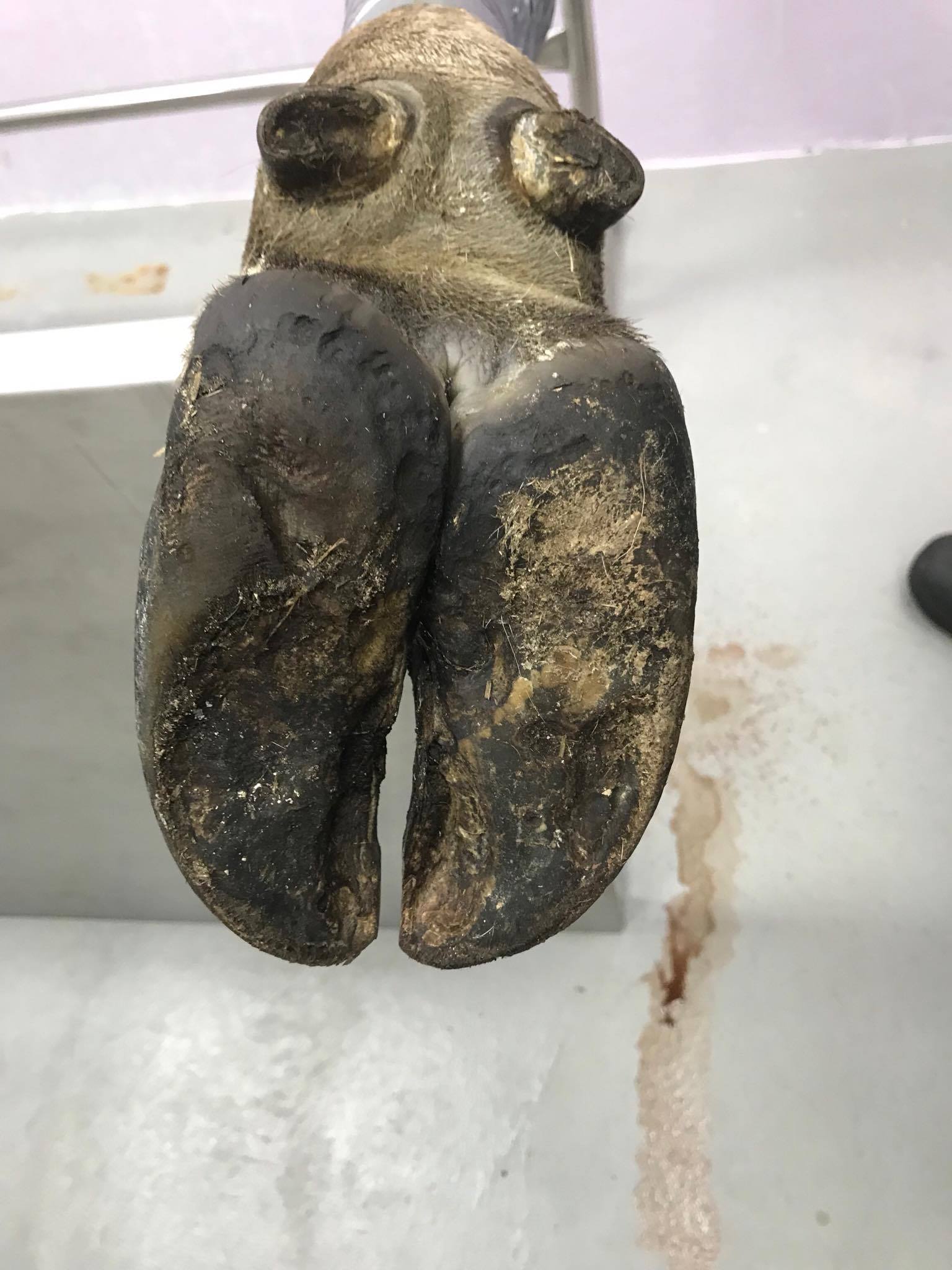 Manual Hoof Trimming
Manual Hoof Trimming- Complete Guide Video
Manual Hoof Trimming- Using Hoof Nippers to cut toe
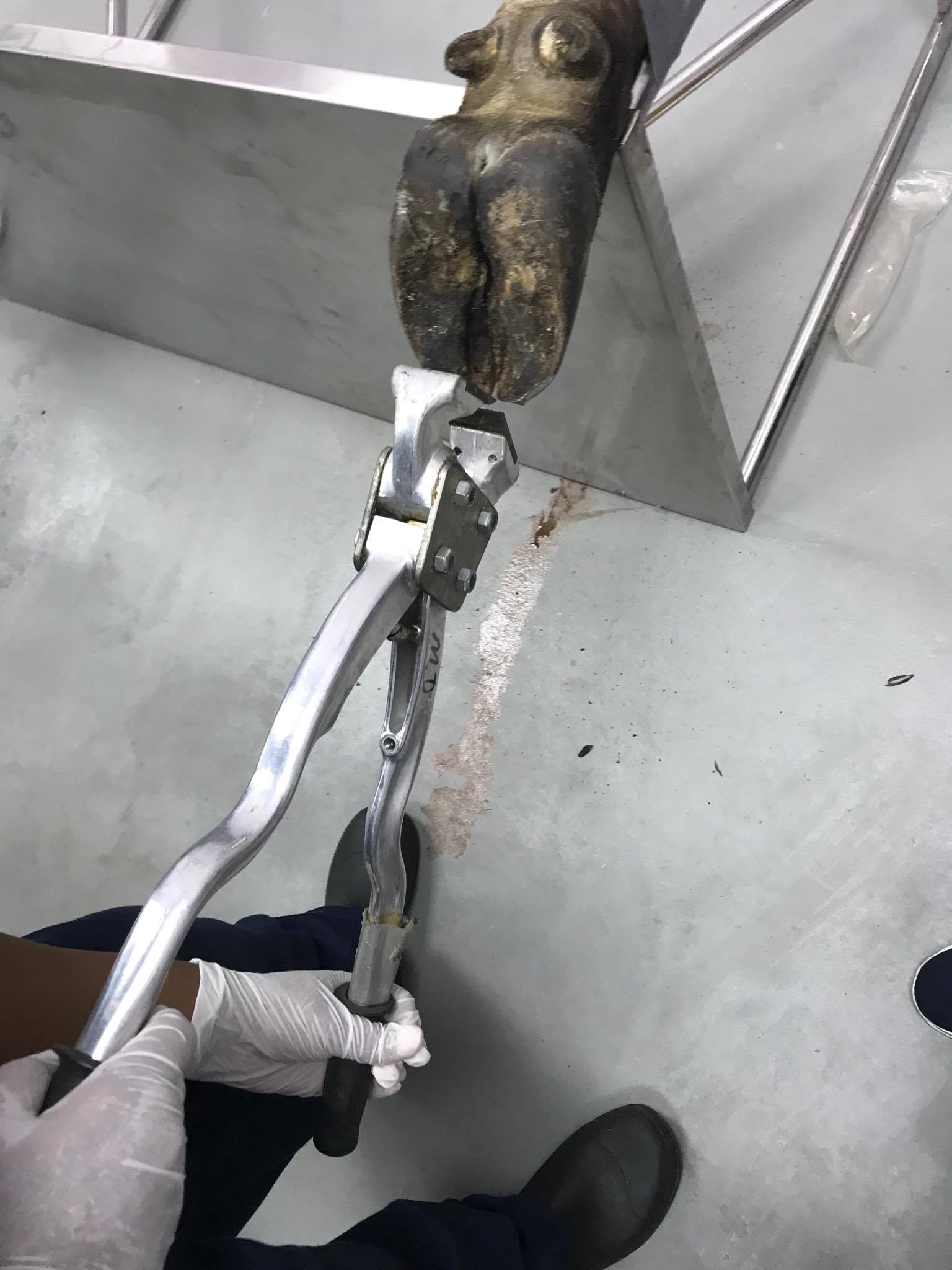 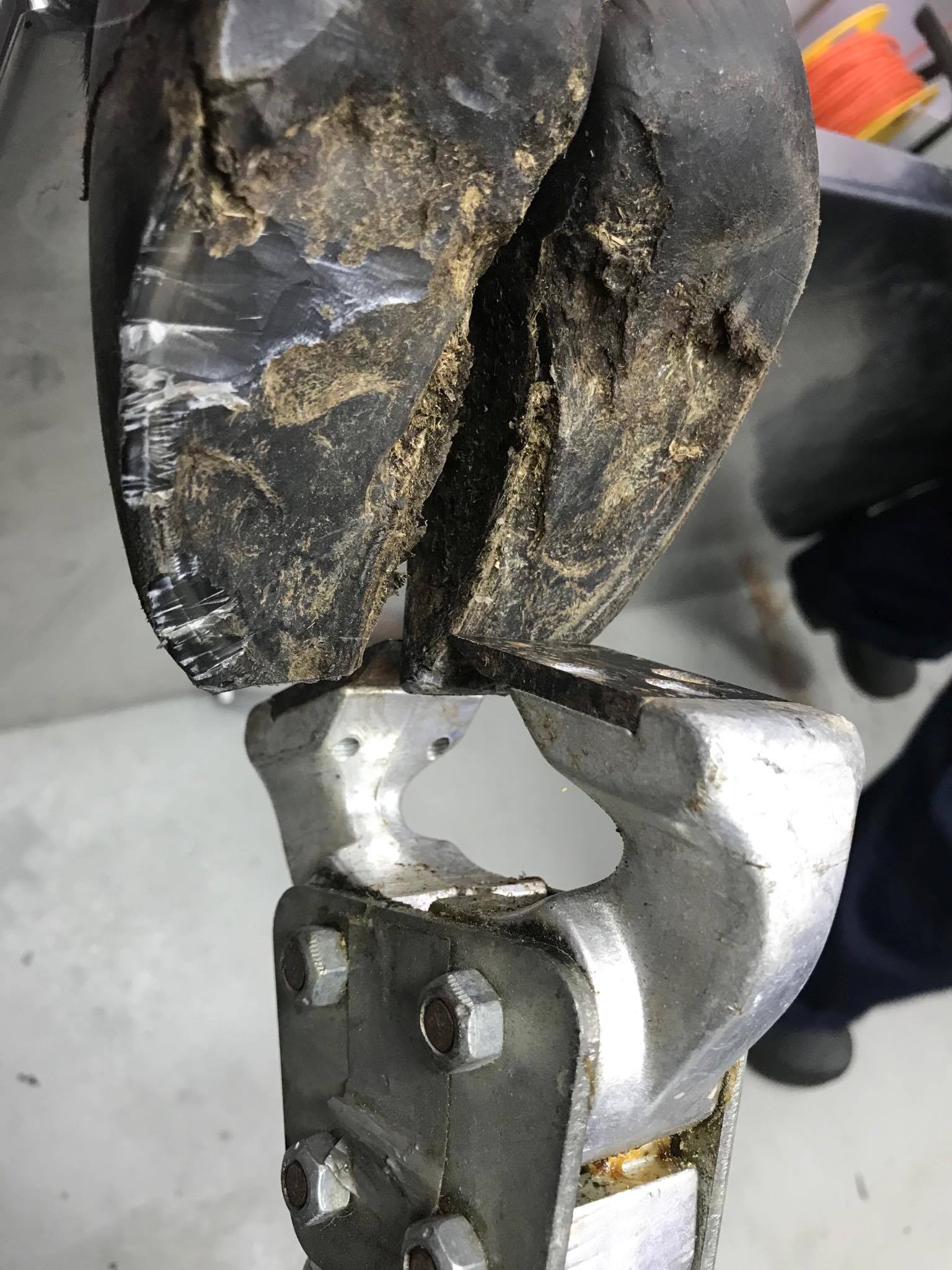 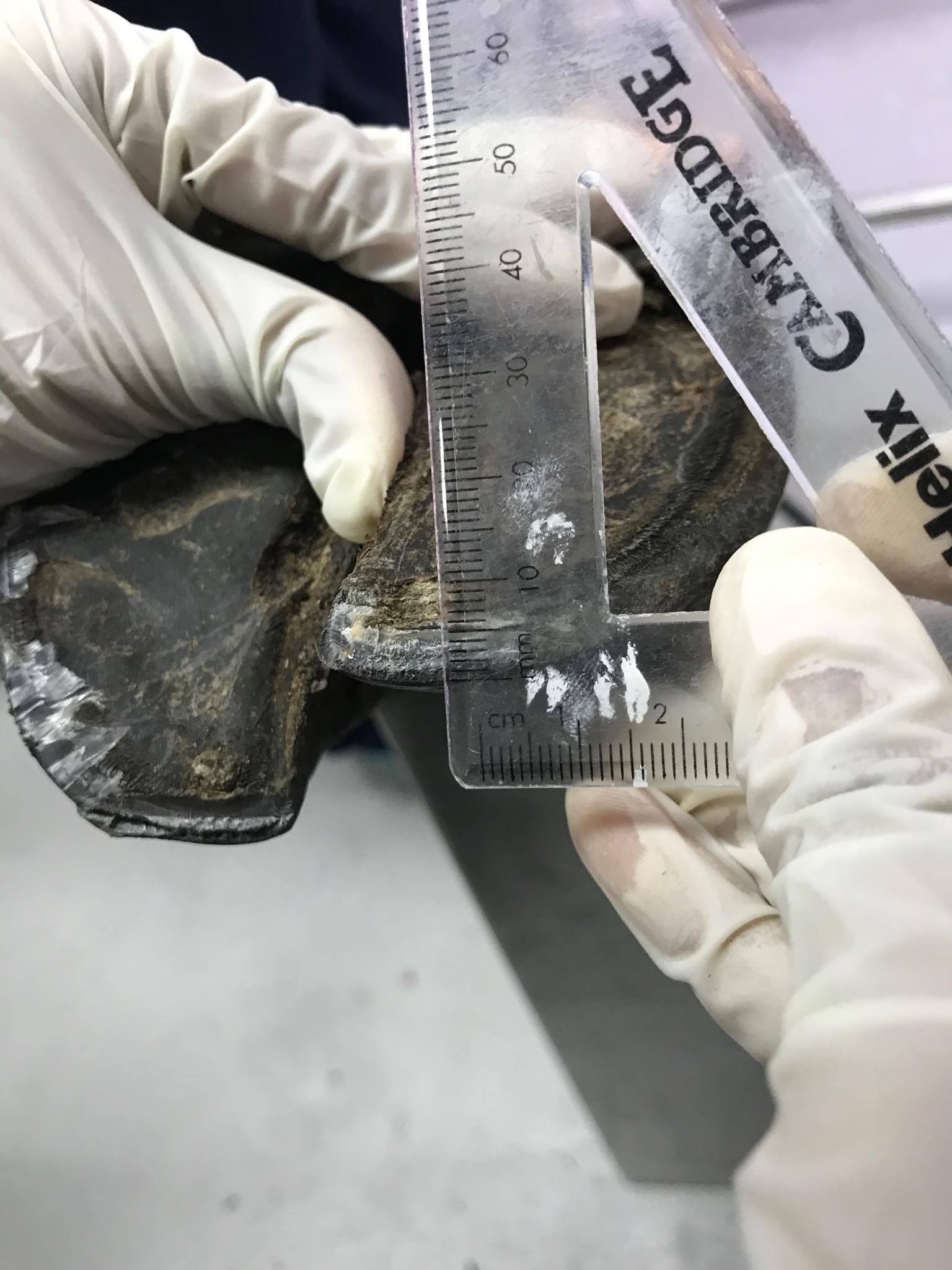 Manual Hoof Trimming- Using ruler to measure toe height of 5-8 mm ideally
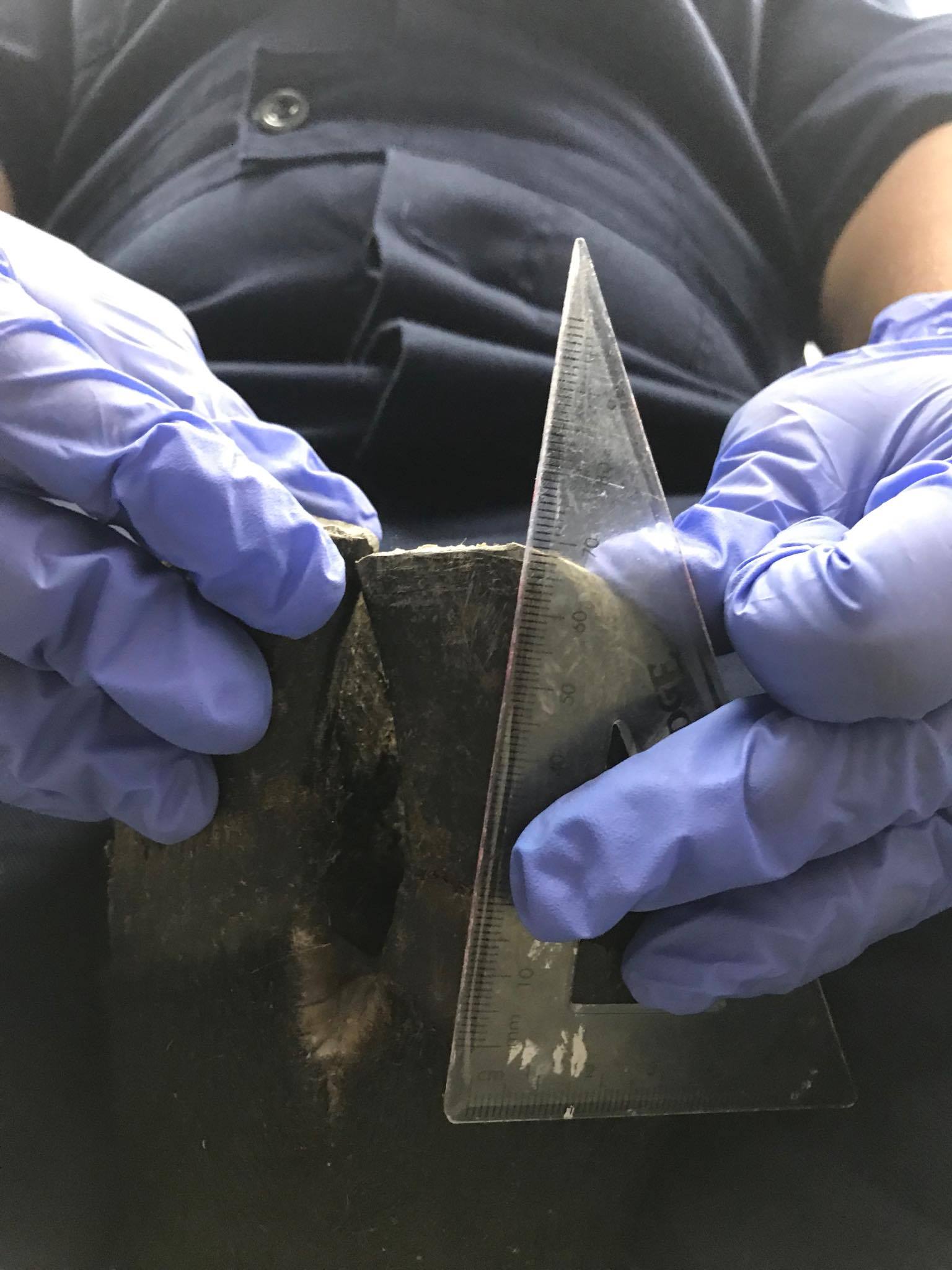 Manual Hoof Trimming- Using ruler to measure Dorsal hoof wall length of 6-7 cm ideally
Manual Hoof Trimming- Using hoof knife
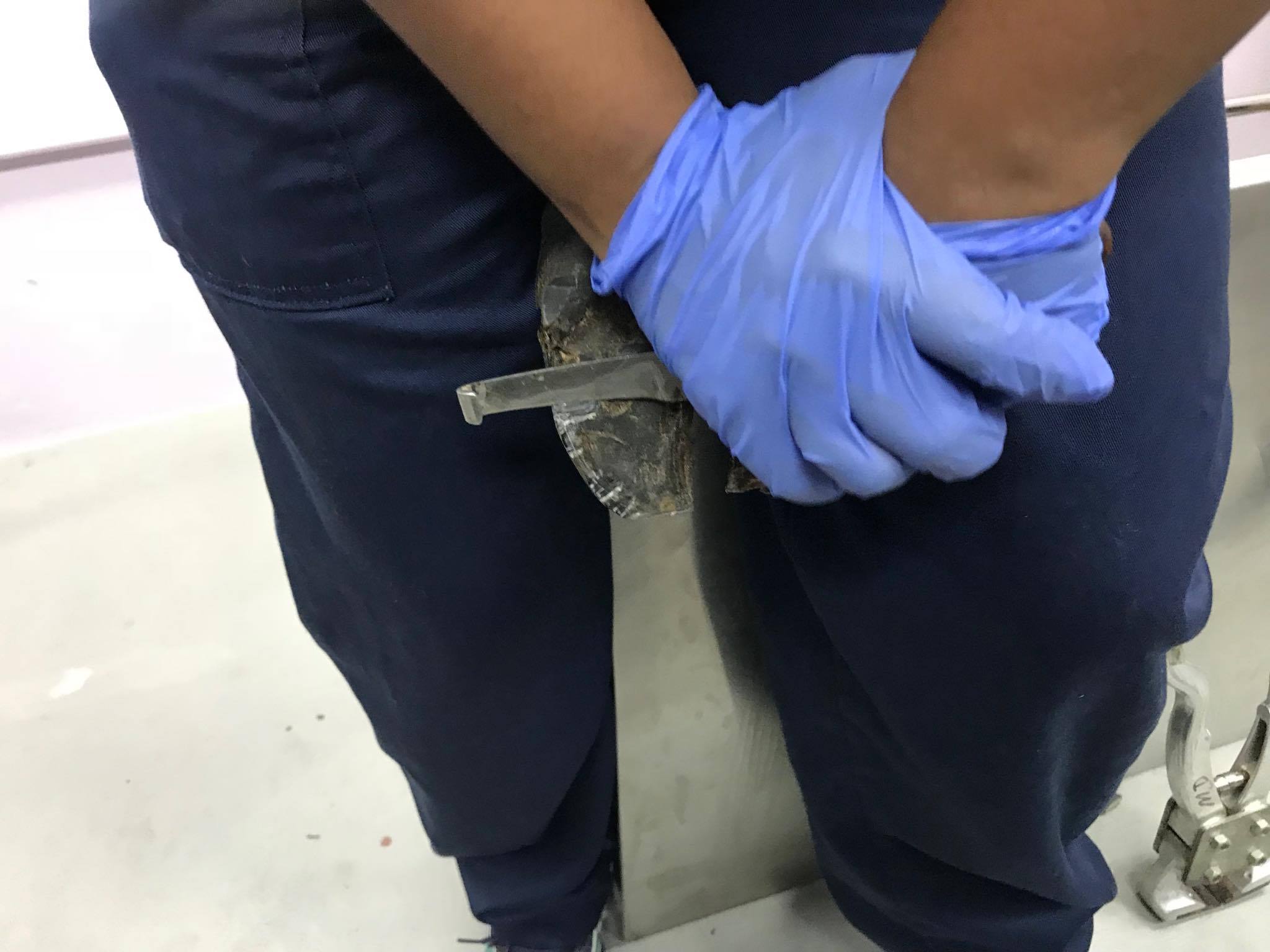 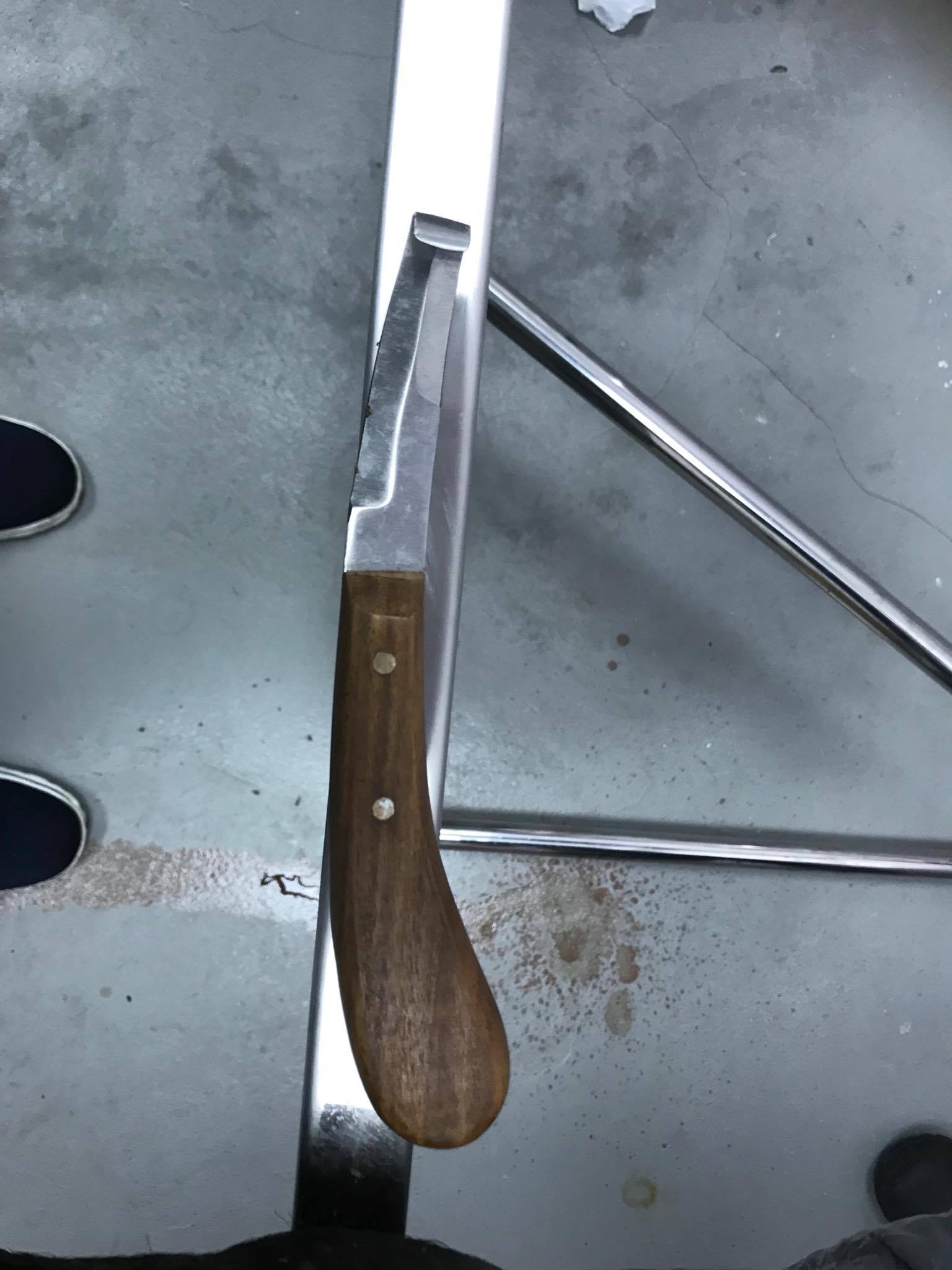 Manual Hoof Trimming- Using hoof knife of Middle Inner claw, should be done last
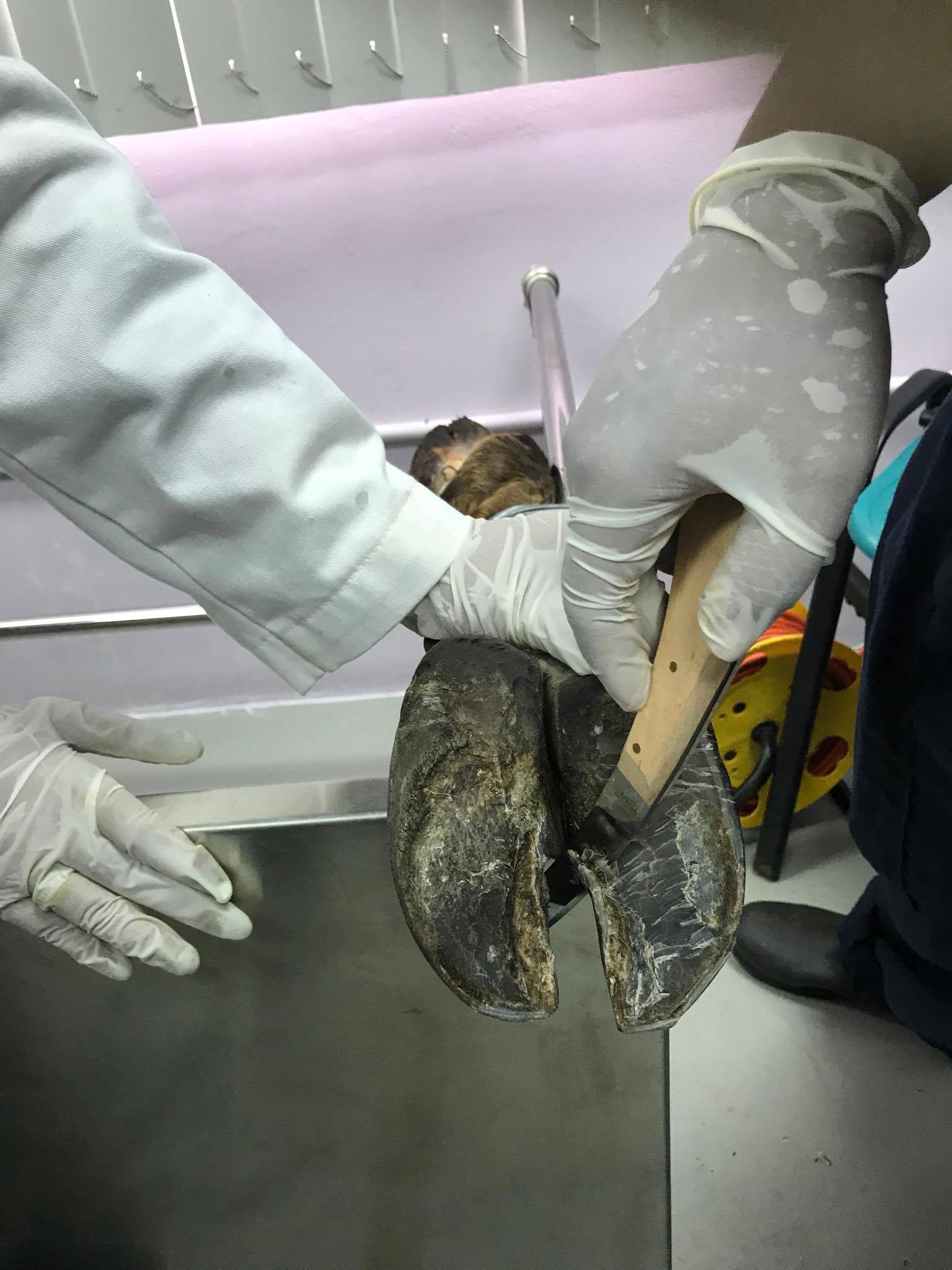 Manual Hoof Trimming- Rasping
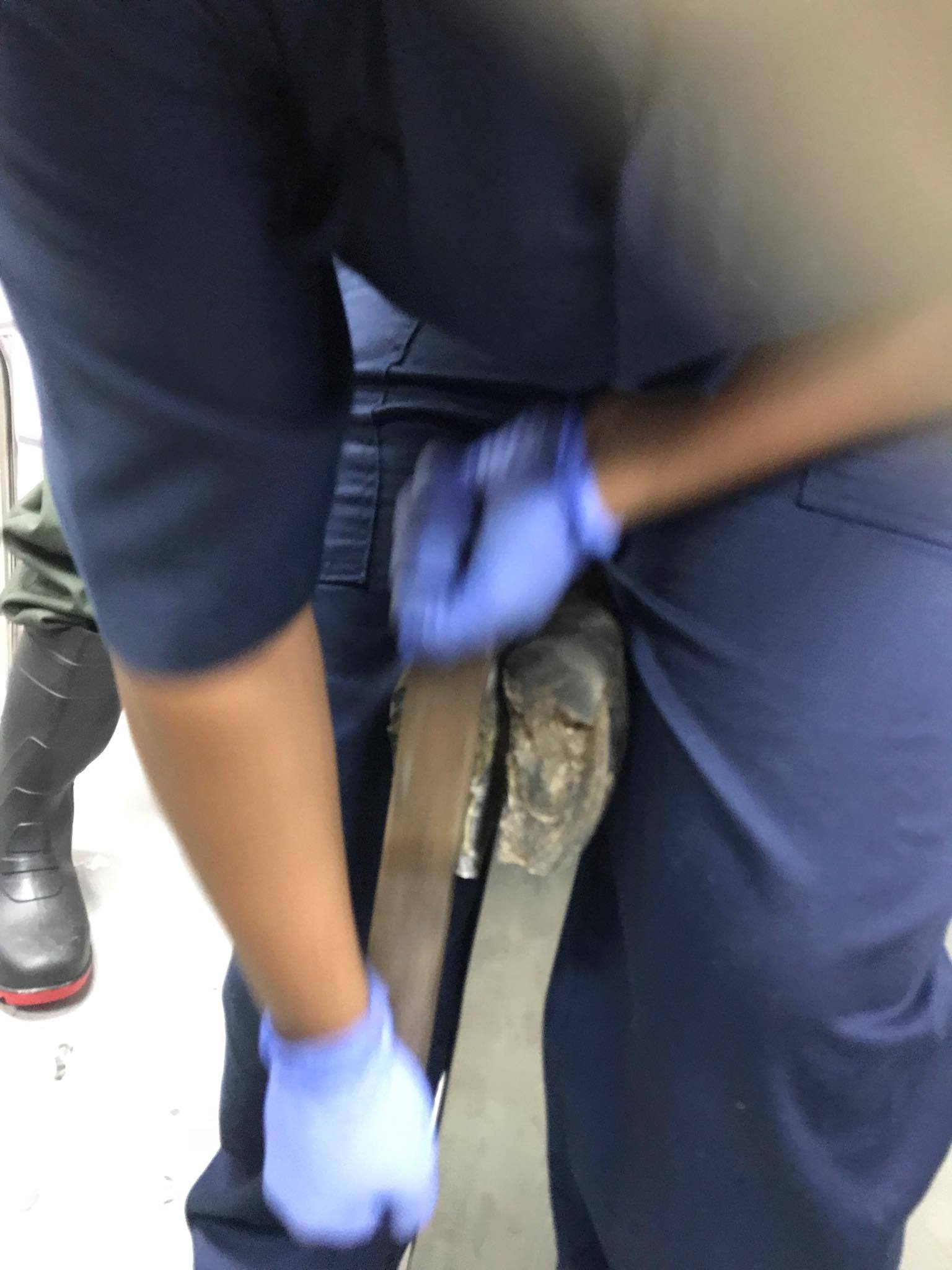 Manual Hoof Trimming- Using hoof knife assessing potential lesions Video
Manual Hoof Trimming- At end, looking good, Observe the curve of the Hoof knife
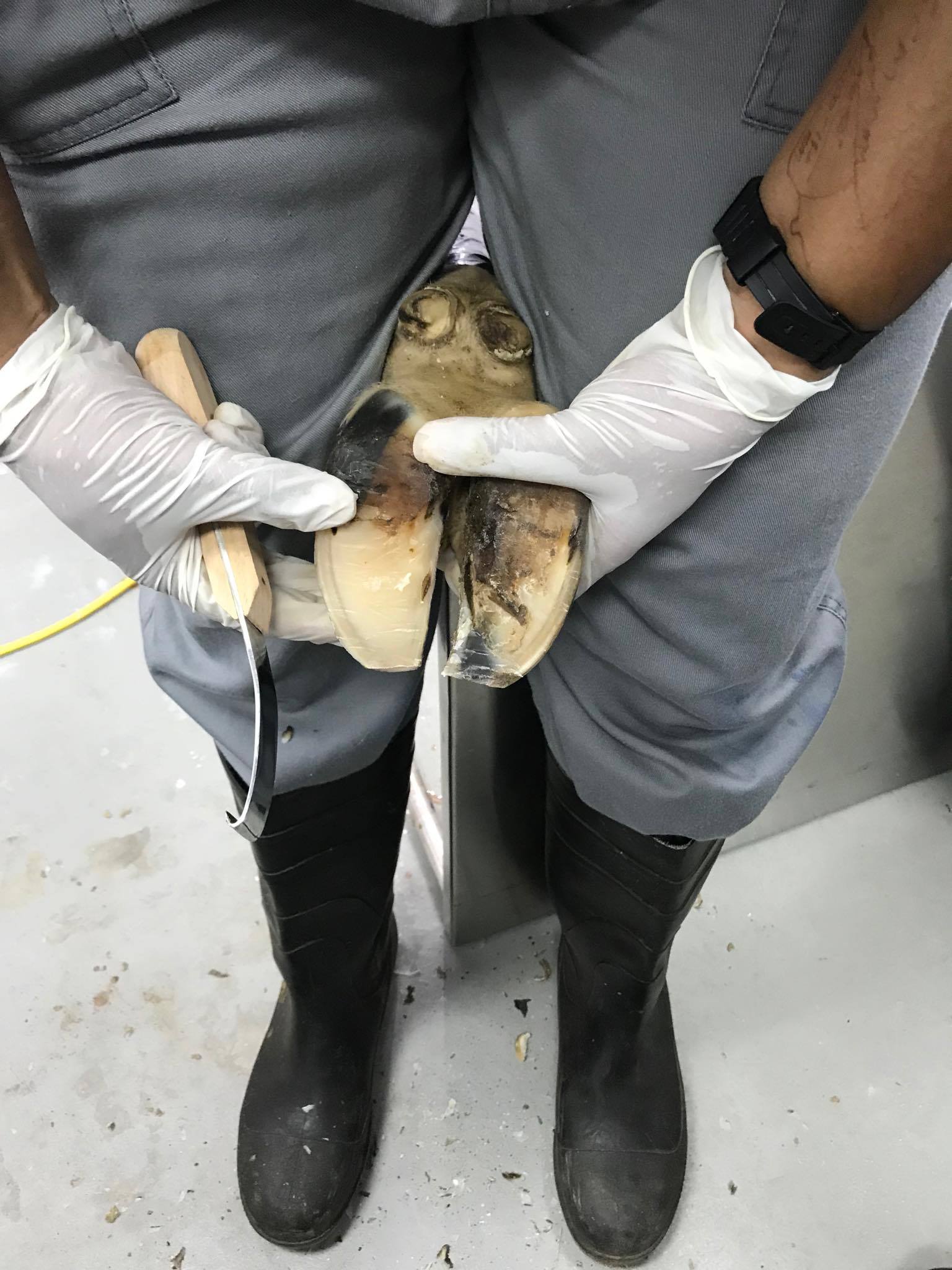 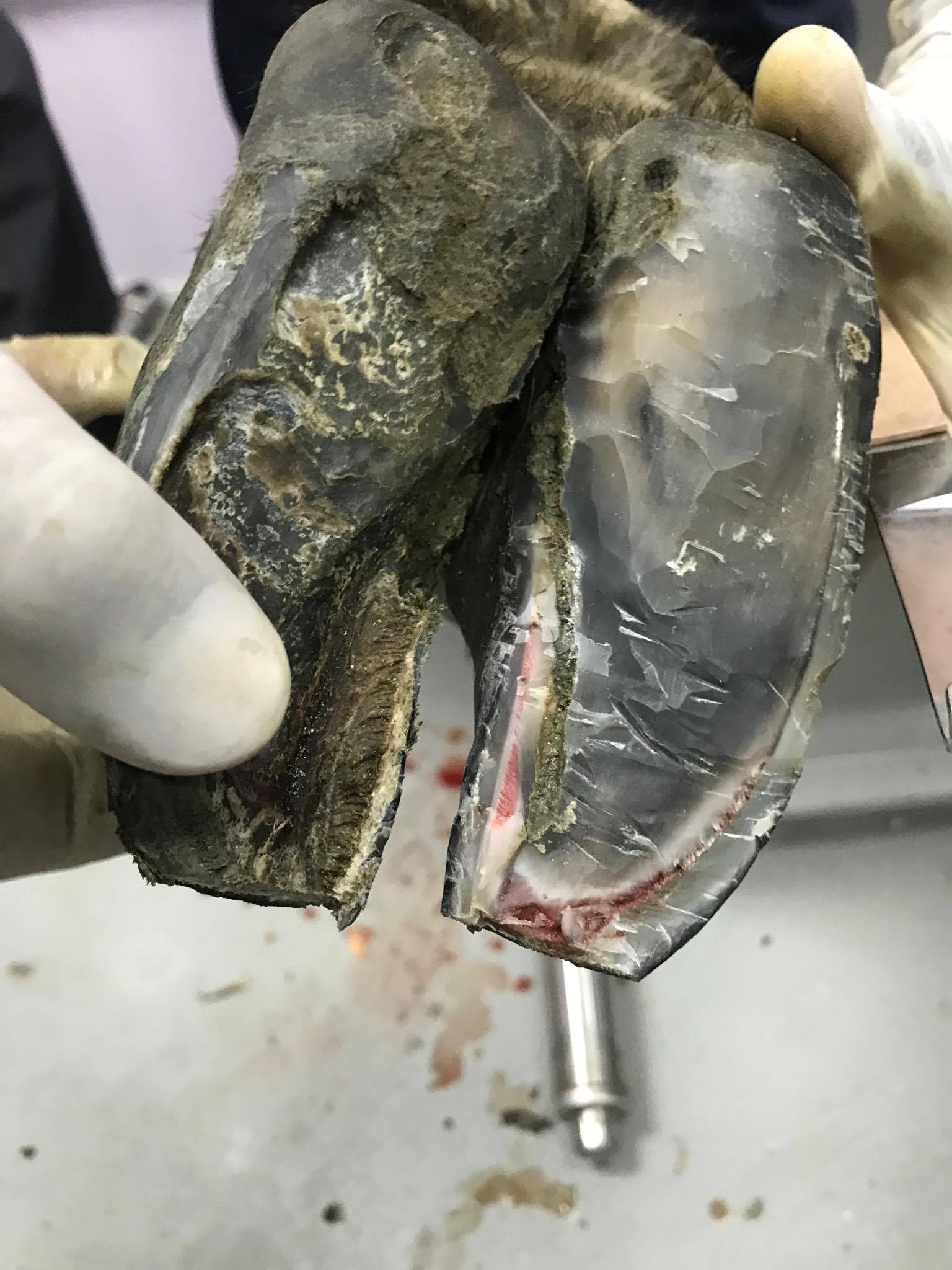 Manual Hoof Trimming- A bit too much removed at toe through the white line
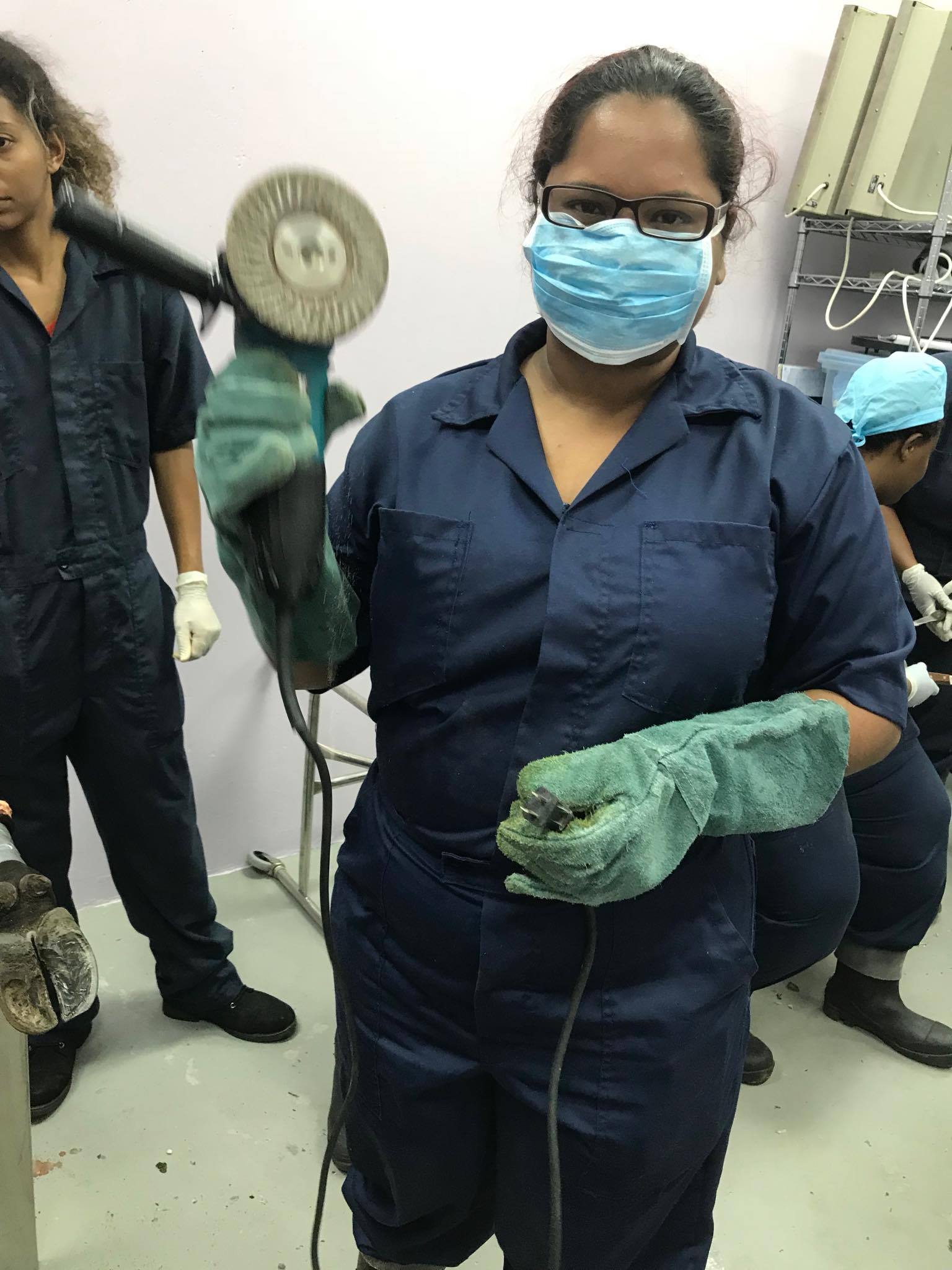 Power tool Hoof trimming- Tool and Protective wear
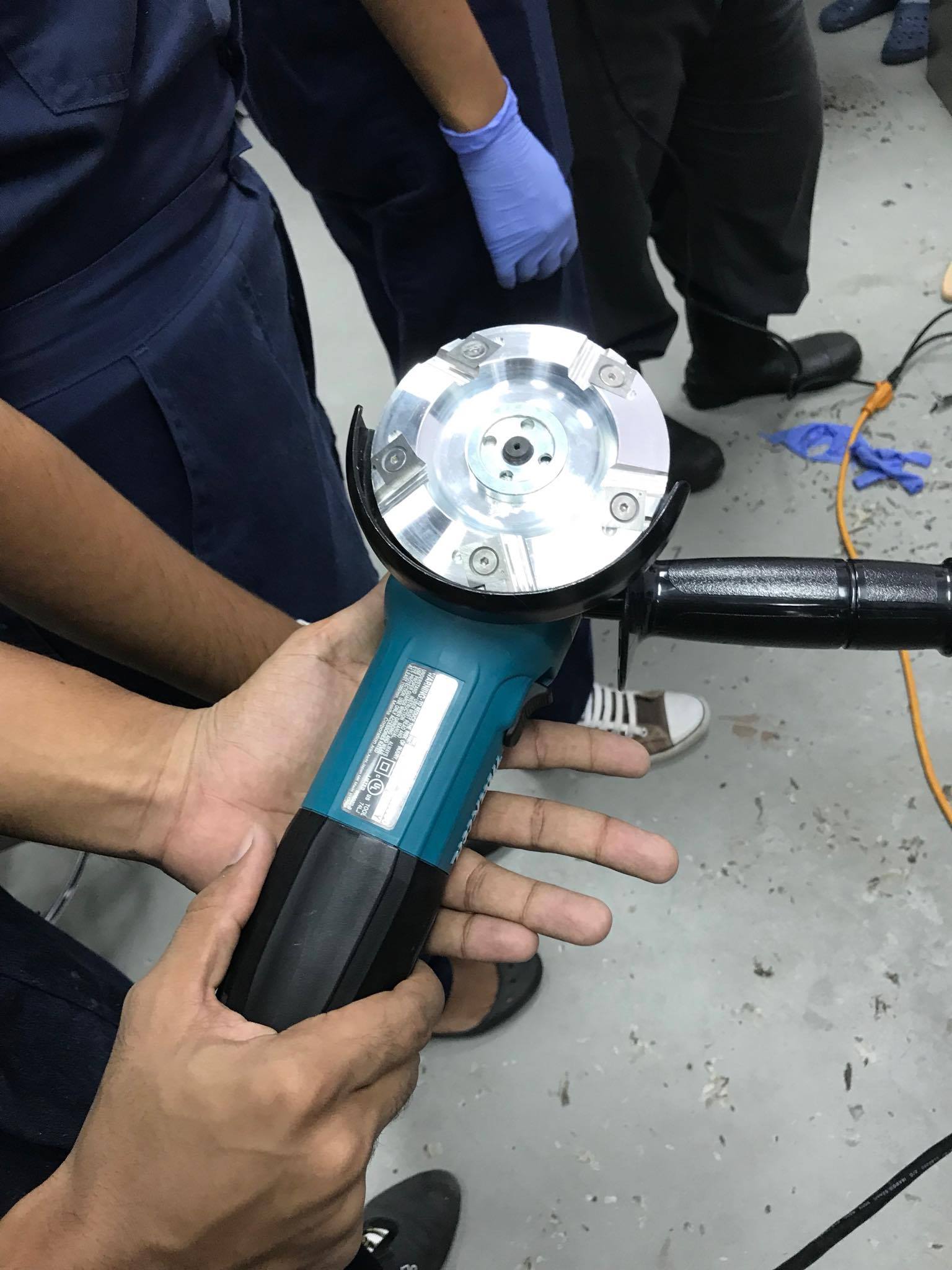 Power tool Hoof trimming- 4-sided blade Tool which requires slight pressure
Power tool Hoof trimming- 4 sided Blade uses part 1 Video
Power tool Hoof trimming- 4 sided Blade uses part 2 Video
Power tool Hoof trimming- 4 sided Blade uses part 3 Video-Do not go too steep
Power tool Hoof trimming- Merlin uses part 1 Video
Power tool Hoof trimming- Merlin in use part 2 Video
Power tool Hoof trimming- Merlin
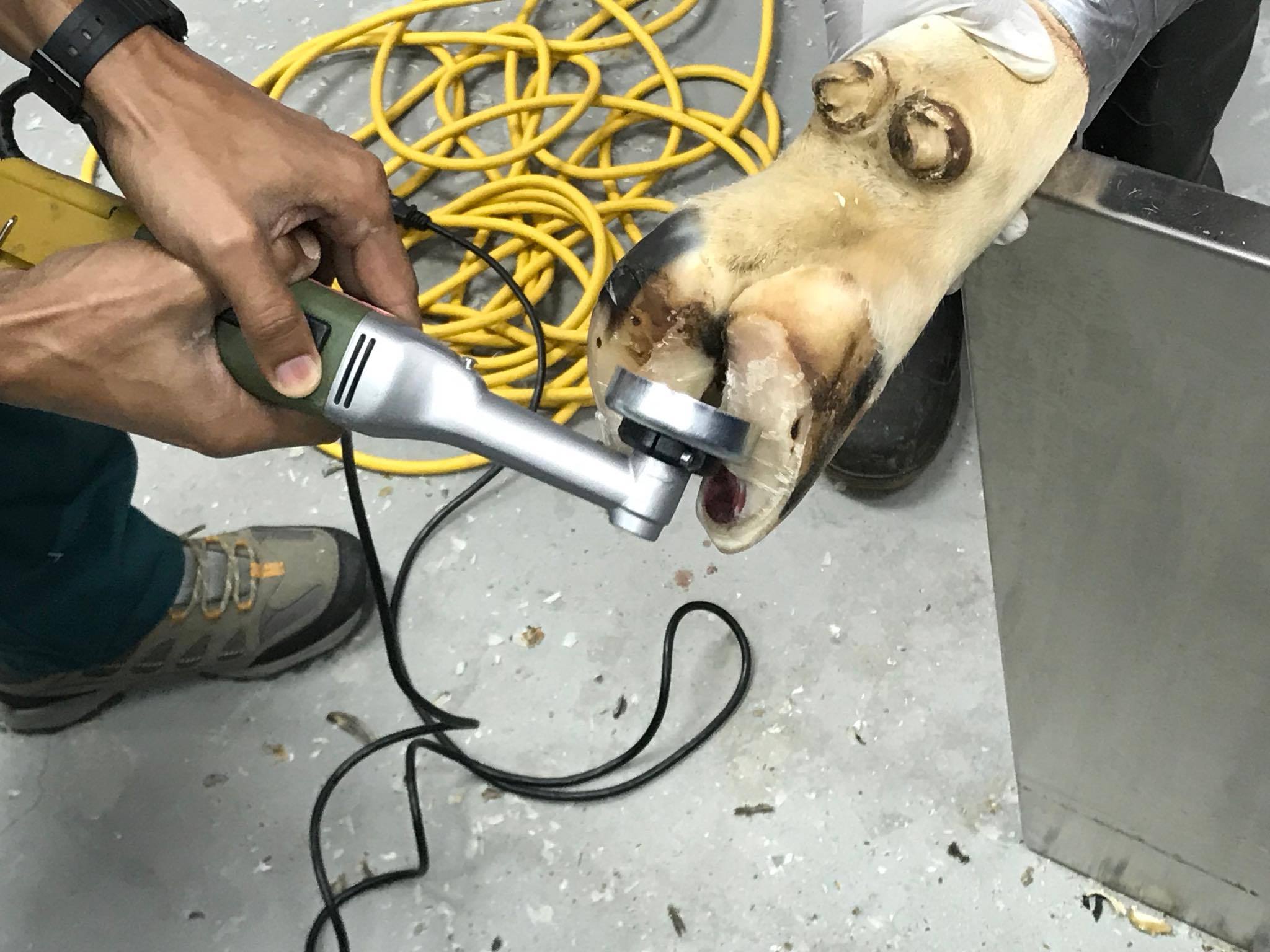 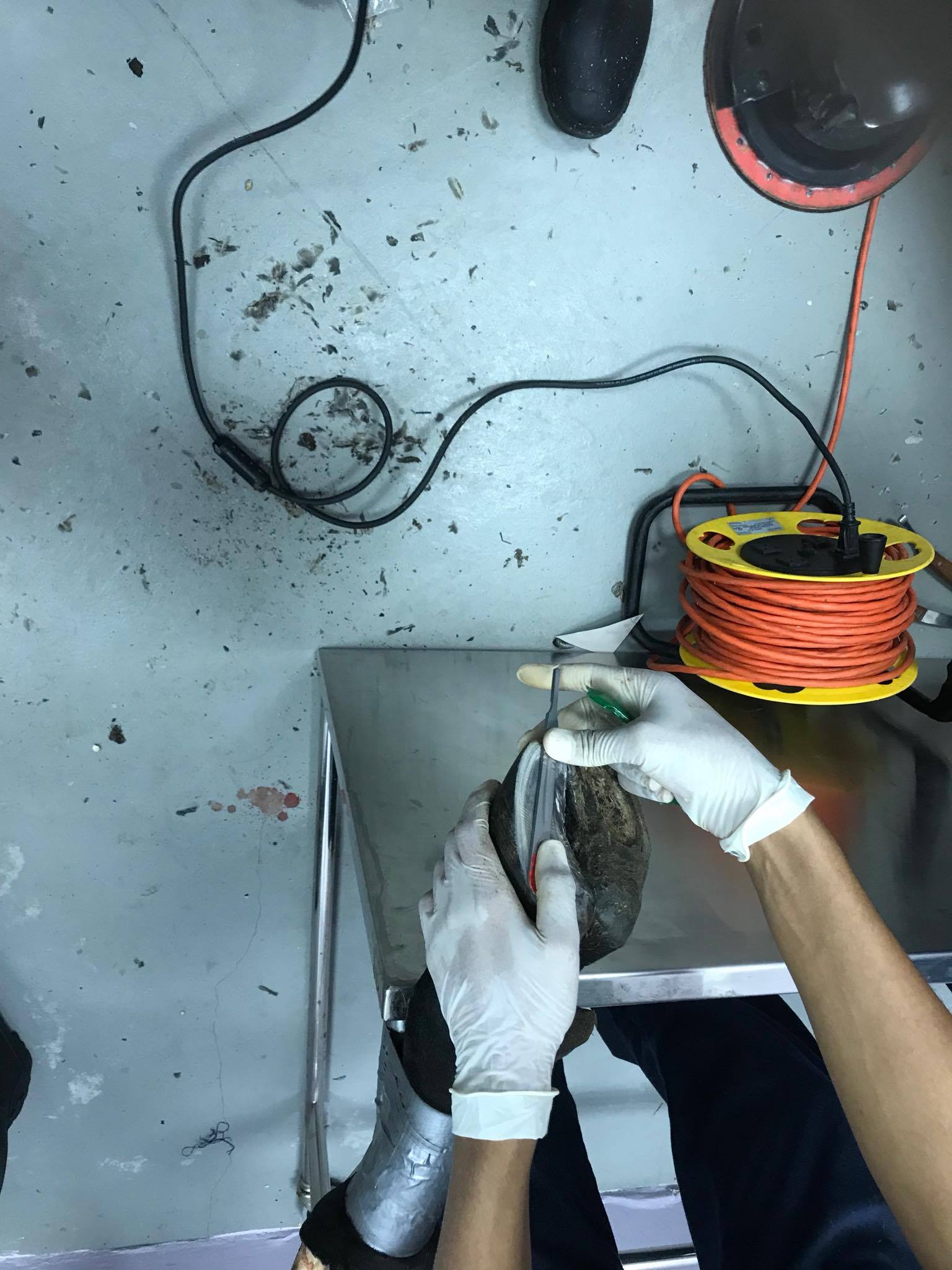 Power tool Hoof trimming- Assessing Flat soles
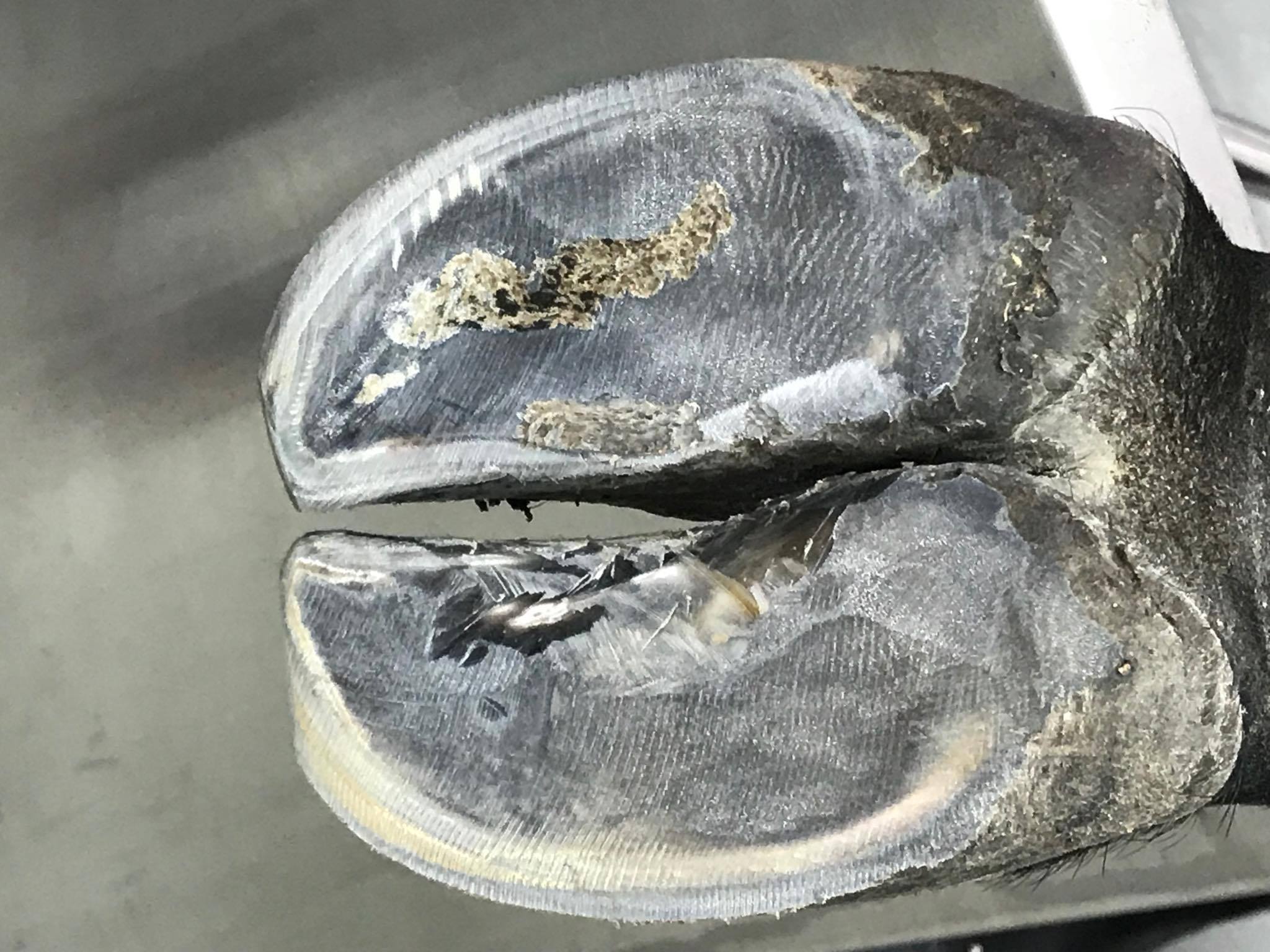 Power tool Hoof trimming- On border of heel, sole and horn of heel
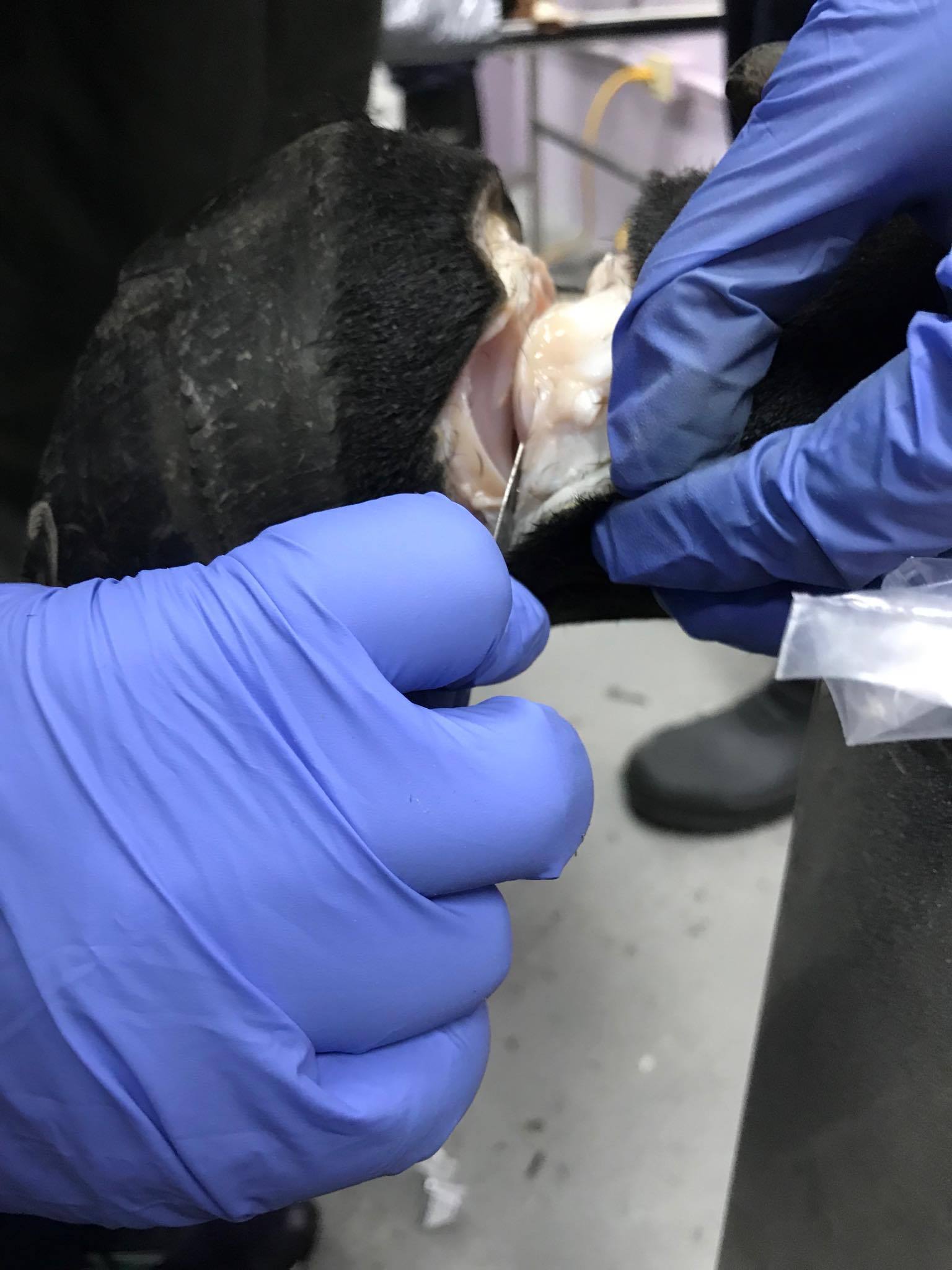 Disarticulation of Proximal Interphalangeal joint
Disarticulation of Proximal Interphalangeal joint- Location Video
Disarticulation of Proximal Interphalangeal joint- Cutting through Digital Flexor tendon
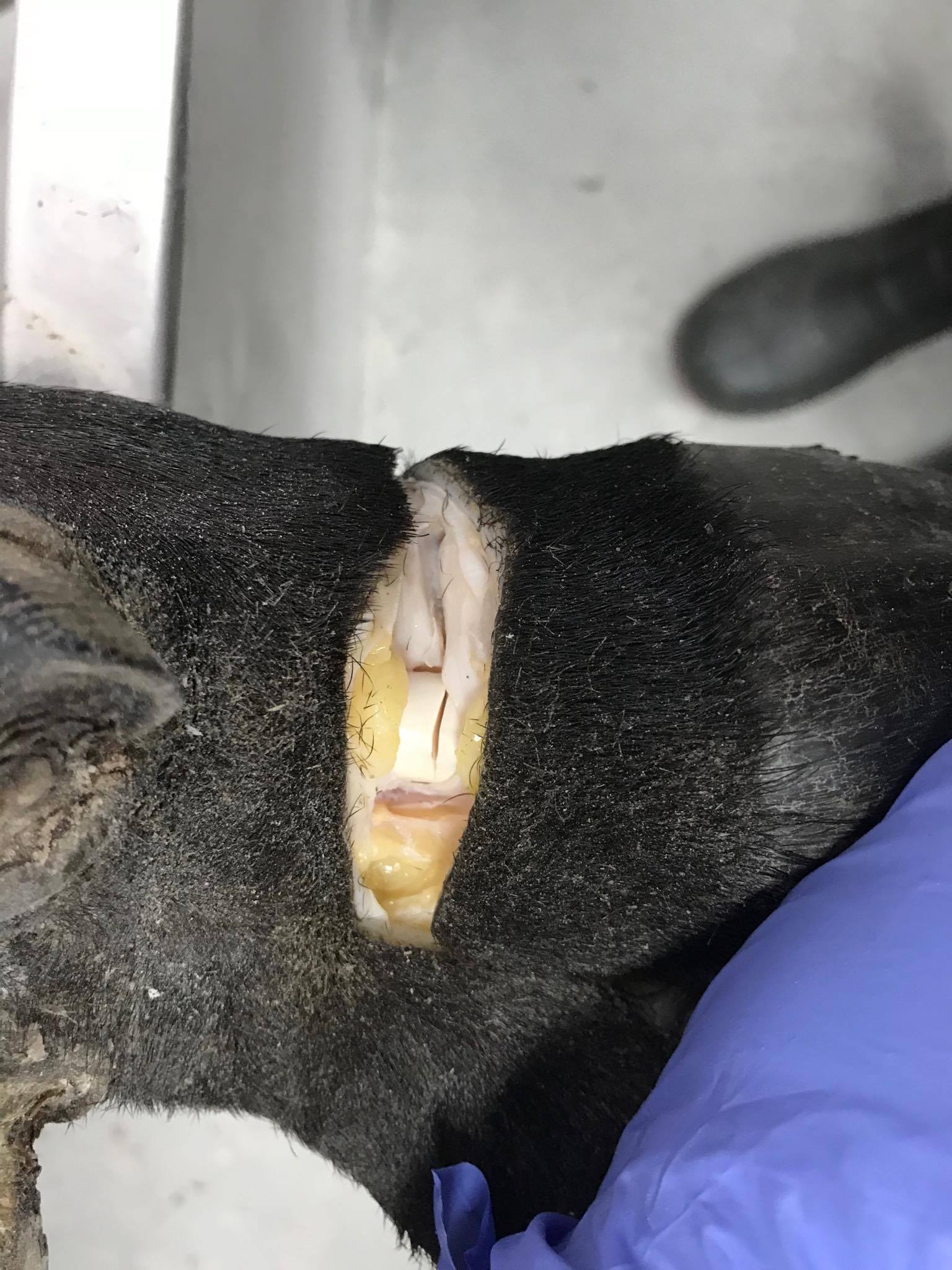 Disarticulation of Proximal Interphalangeal joint-Through joint capsule
Disarticulation of Proximal Interphalangeal joint-Cutting along Coronary band laterally
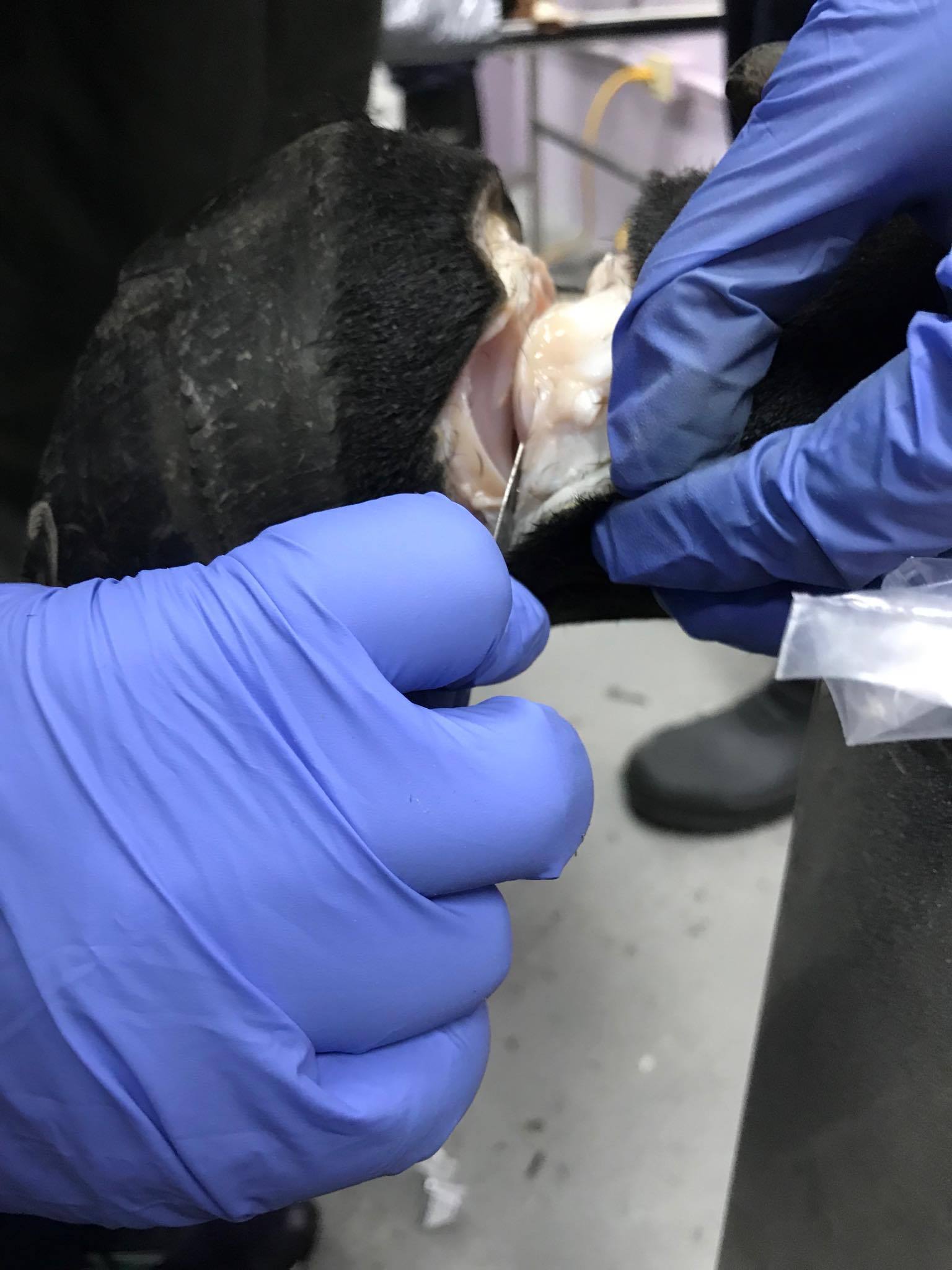 Disarticulation of Proximal Interphalangeal joint-Through joint
Disarticulation of Proximal Interphalangeal joint- Articulating surface of distal P 1
Disarticulation of Proximal Interphalangeal joint- Articulating surface of Digit removed, proximal P 2
Disarticulation of Proximal Interphalangeal joint-Digit removed
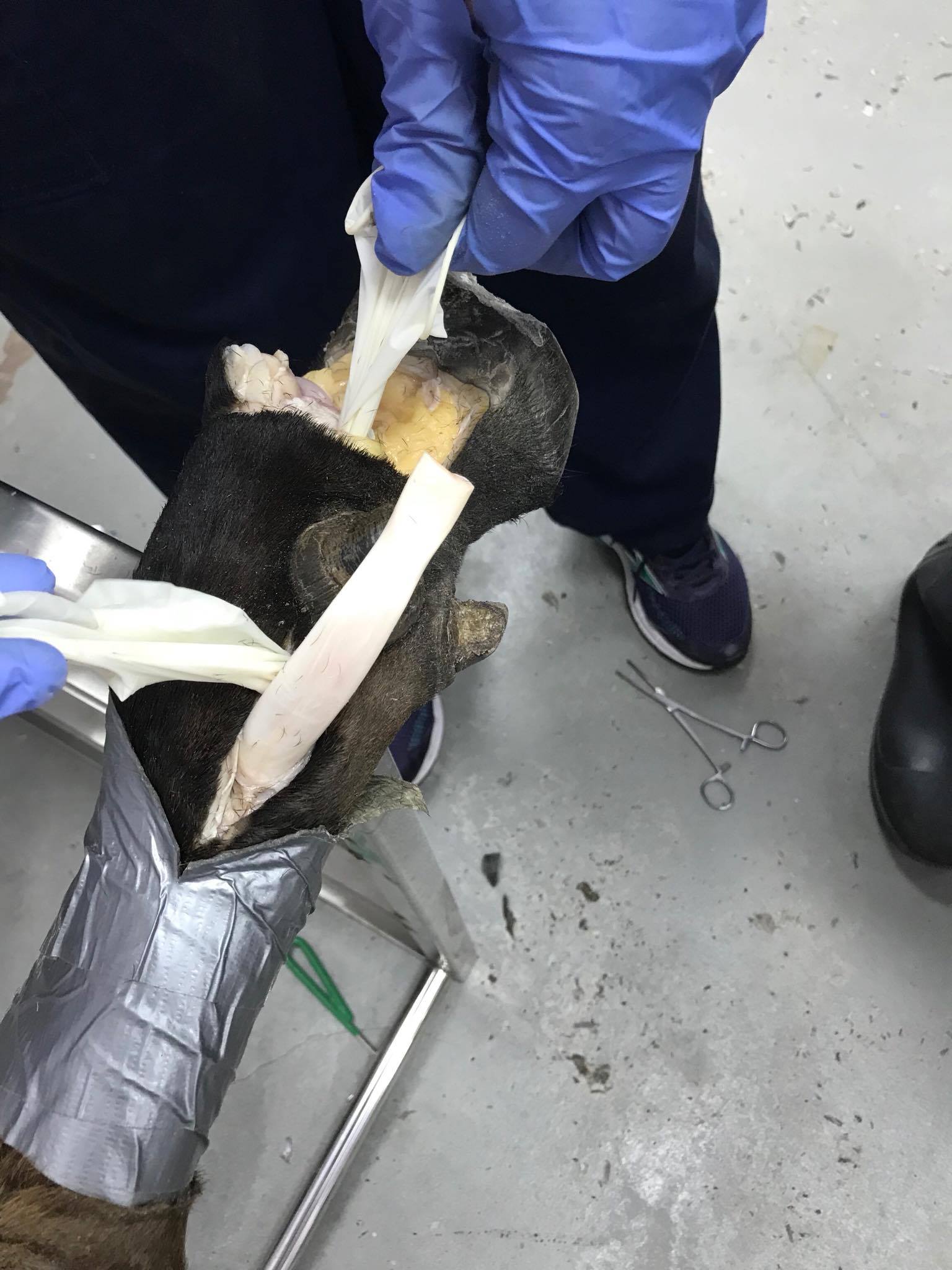 Digital Flexor Tendon Removal
Digital Flexor tendon removal- Location, from mid dew claw towards mid metatarsal
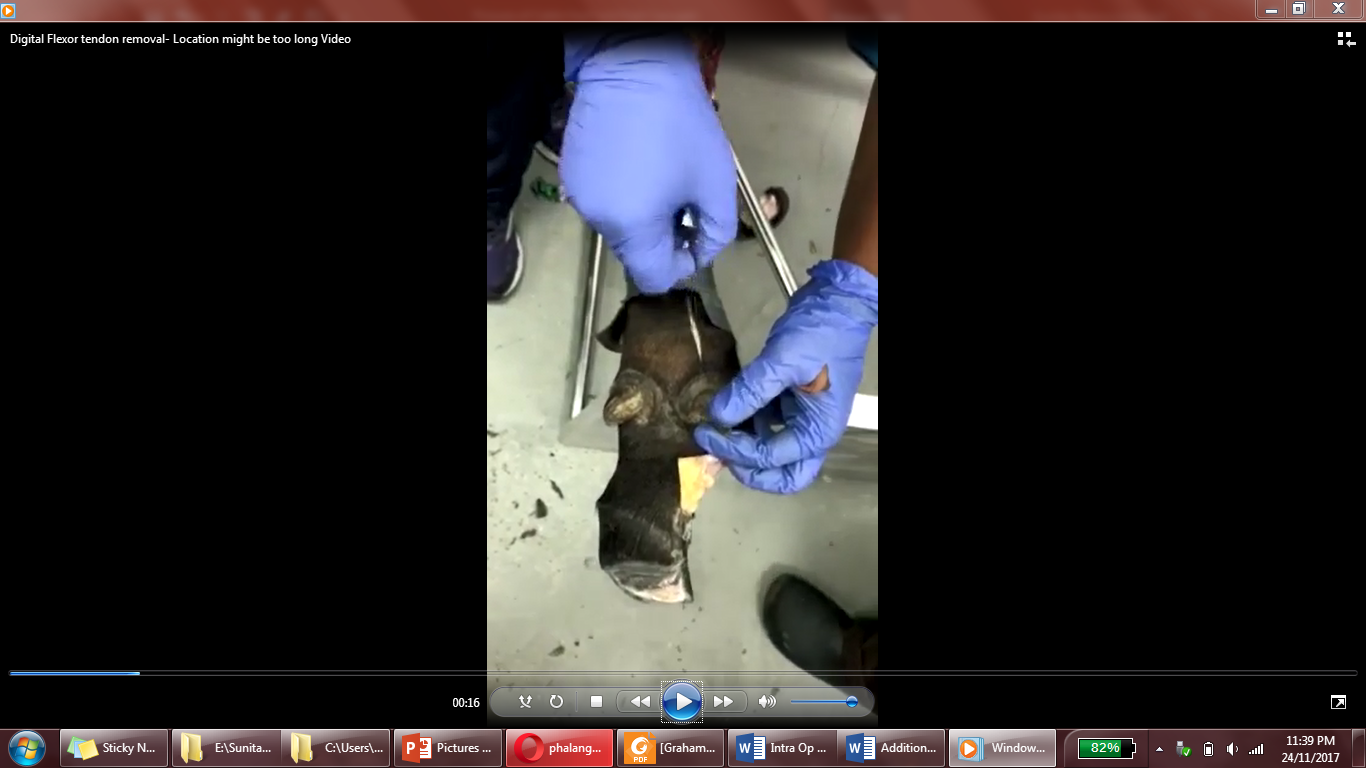 Digital Flexor tendon removal- Push distally to isolate Deep Digital flexor tendon Video
Digital Flexor tendon removal- Tying and inserting Drain using Buhner needle part 1 Video
Digital Flexor tendon removal- inserting Drain using Buhner needle part 2 Video
Digital Flexor tendon removal- inserting Drain using Buhner needle and rubber tubing (ideally)
Digital Flexor tendon removal- Tied DrainTypically the Digital Flexor Tendon is cut off/resected before the needle is inserted and tubing tied.
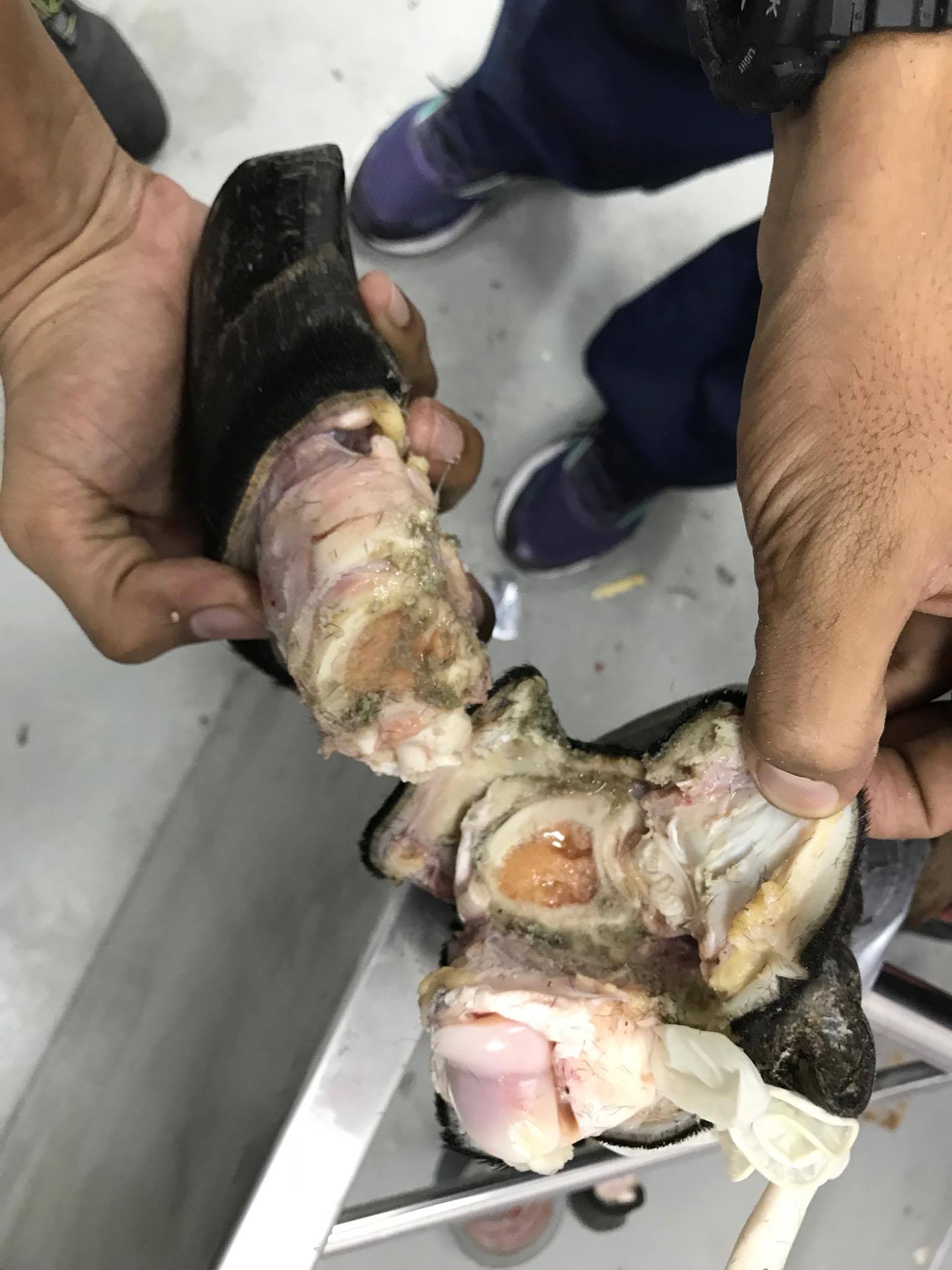 Gigli Digit amputation of Distal P 1
Gigli Digit amputation-Location Distal third P 1 Video
Gigli Digit amputation of Distal P 1-Cutting above the coronary band leaving skin for suturing after the procedure, Video
Gigli Digit amputation of Distal P1–Undermining to the dewclaw and Cutting above the coronary band leaving skin for suturing after, Video
Gigli Digit amputation of Distal P 1-Undermining skin for suturing
Gigli Digit amputation of Distal P 1-Location and setting Gigli wire Video
Gigli Digit amputation of Distal P1-Using Gigli wire Video
Gigli Digit amputation of Distal P 1-Using Gigli wire
Gigli Digit amputation of Distal P 1-Using Gigli wire with Adjusted positionThis was necessary as the angle was not initially 45 degrees to the proximal digit abaxially but was directed towards the dew claws.
Gigli Digit amputation-Cut through P 1
The end!